Describing and Analyzing the Data
Osama A Samarkandi, PhD, RN 
BSc, GMD, BSN, MSN, NIAC
EMS 423; EMS Research and Evidence Based Practice
The Language of Measurement
Type of data
Quantitative Data (continues data);
Interval,
Ratio.
Qualitative Data (categorical data); 
Nominal, 
Ordinal.
[Speaker Notes: TYPES OF DATA
Data can generally be described as either quantitative or qualitative. The differentiation between quantitative and qualitative data was discussed briefly in earlier chapters. When describing and analyzing the data, however, a more thorough understanding is helpful.

Quantitative Data
Quantitative data are information that can be described in a purely numerical formal. Quantitative data are also called continues data. Heart rates are quantitative; they can be counted. Temperatures are quantitative; they can be measured. Minutes and miles are quantitative. Quantitative or continuous data--data that are measured numerically--can be further divided into two subgroups: interval and ratio data.

Interval data are numerical data that do not have an absolute zero, For example, while the temperature outside can be 0 degrees, that 0 doesn't mean there is no temperature. It can also be - 12 degrees outside. The zero is not absolute. Another example would be the time it takes to brush one's teeth. No matter how fast someone is, it will always take some time. It can't possibly be done in zero time, Data that cannot have an absolute zero are called interval data.

Ratio data, on the other hand, are data that do have an absolute zero, or at least could have an absolute zero: For example, the number of cats owned by the workers in an office building, or the number of bicycles owned by each child in a neighborhood, It is conceivable that someone could own zero cats or zero bicycles. Data that can have an absolute zero are known as ratio data.

Qualitative Data
Qualitative data are information that can be described in some non-numerical form, Qualitative data are sometimes called categorical data. The types of animals in a zoo are qualitative: mammals, amphibians, reptiles, and so forth . The types of salsa avail able at a taco stand are qualitative: mild, medium, and hot. People's eye colors are qualitative. Qualitative data, like quantitative data, can be further divided into two subgroups: nominal and ordinal data.

Nominal data are qualitative data that can be assigned to a descriptive group. The zoo animals are an example of nominal data. They could be classified as mammals, reptiles, fish, and amphibians. Another example of nominal data is American automobiles. They could be classified as Fords, GMs, and Chryslers. Although the descriptive groups used for nominal data differ, there is no relative value between the groups. A mammal is different from a reptile, but it is not more or less than a reptile. Although some car aficionados may disagree, Fords are not more or less than Chryslers, the), are just different.

Ordinal data are categorical data that can be assigned to descriptive groups that do have some value relative to one another. Hot is more than warm, which is more than cool, which is more than cold. Likewise, excellent is more than good, which is more than bad, which is more than horrible. These are categorical data that have relative value. Notice, though, that the relative value of these groups cannot be described in a measurable, numerical manner. Hot is more than warm, but it isn't necessarily twice or three times as much as warm.]
Descriptive Statistics
Describing Quantitative Data
Central Tendency: 
Mean,
Median, 
Mode, 
Range.
Describing Qualitative Data (categorical data); 
Frequency, 
Ordinal.
[Speaker Notes: One of the primary purposes of statistics is to enable accurate and precise communication. Statistics are most often used to describe data to others. These are called
descriptive statistics!. Using descriptive statistics ensures that others know exactly what was measured, how it was measured, and what was found.

As with all statistics, much of descriptive Statistics revolves around the terminology-the language-of statistics. The differences between quantitative and qualitative data affect the types of descriptive statistics used. While this may start out as a source of confusion, it is quite helpful in the long run. Just by recognizing the words and phrases used to describe data, the EMS researcher can determine whether those data are (or at least should be) quantitative or qualitative. Conversely, if the data are known to be quantitative or qualitative, the researcher will know what kinds of descriptive statistics to expect.]
Summarizing Descriptive Statistics
Describing Quantitative Data
Central Tendency: 
Mean,
Median, 
Mode, 
Range.
Describing Qualitative Data (categorical data); 
Frequency.
Summary
Statistics are a way of communicating data using standardized terminology. There are different types of data, and the terminology used to describe data varies by the type of data. 
the researcher will need to work with a skilled statistician to determine the most appropriate test for any given study, as well as to conduct the analysis.
The EMS researcher, or any researcher, must understand his or her own limitations when it comes to statistics. It is important recognize when help is needed and not to be afraid to ask for it.
[Speaker Notes: Statistics are a way of communicating data using standardized terminology. There are different types of data, and the terminology used to describe data varies by the type of data. In addition to describing data, statistics are used to analyze the differences between sets of data. As with the descriptive terminology, the statistical tests used to analyze data differ depending on the type of data. In general, though, statistical tests provide a measurement of how often the differences between data sets would occur simply by chance alone. Usually, if the difference would occur by chance alone 5 or more times out of every 100 trials, that difference is not considered statistically significant.

This chapter has reviewed only a few of the statistical tests available for analyzing data. These are, however, some of the more common tests. Odds ratios, likelihood ratios, linear regression, logistic regression, correlation coefficients, and many other statistical procedures have not been discussed. Each of these tests has an appropriate use depending on the type of data being analyzed.

This overview of the statistical tests available for examining various types of data is only intended to give the EMS researcher a general understanding of  complexities involved in data analysis. None of these descriptions is complete enough to enable the researcher to actually conduct the test. Anyone of these statistical techniques could be the subject of an entire textbook, or an entire college course. Hopefully, though, these explanations will give the researcher some idea of the tests that might be appropriate for certain types of data. Ultimately, the researcher will need to work with a skilled statistician to determine the most appropriate test for any given study, as well as to conduct the analysis.

The mathematical formulas and theories used to conduct all of these tests are quite complicated. The purpose of this chapter is not to teach the EMS researcher how to conduct these tests, but to familiarize the researcher with the types of tests that arc appropriate for different types of dam. When reading the published literature, and when planning a study, it is important to know which tests are proper and which tests are not.

The statistician plays an important role in every step of the research process. Even the most experienced researchers can make use of a statistician. There are many rules and assumptions associated with each statistical test. It is the statistician's job to understand these subtleties and to select the appropriate tests. Statisticians can be found at medical schools, universities, community colleges, and in local government.

The EMS researcher, or any researcher, must understand his or her own limitations when it comes to statistics. It is important recognize when help is needed and not to be afraid to ask for it.]
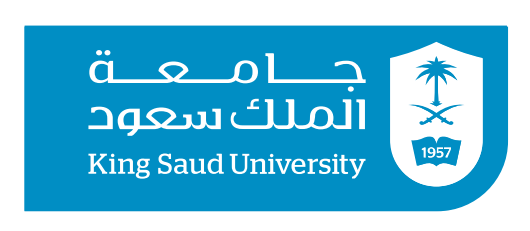 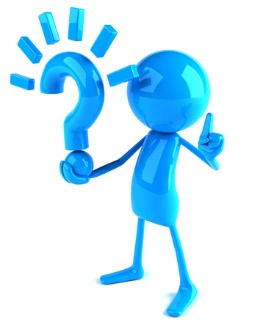